منبع شناسی مهدویت
سایت های مفید
آموزش مجازی مباحث مهدویت
	http://www.mahdaviat.org
سایت های مفید
2. فیلم و کلیپ های مهدوی
http://www.mahdi313.tv
سایت های مفید
3. پرسش و پاسخ مهدوی
http://mahdaviat.ir/quest
سایت های مفید
4. مجموعه معارف مهدوی
http://www.mahdi313.ir
سایت های مفید
5. مجموعه معارف مهدوی
http://www.mouood.org
سایت های مفید
6. معارف مهدویت ویژه کودکان
http://www.dordaneh12.ir
نشریات مفید
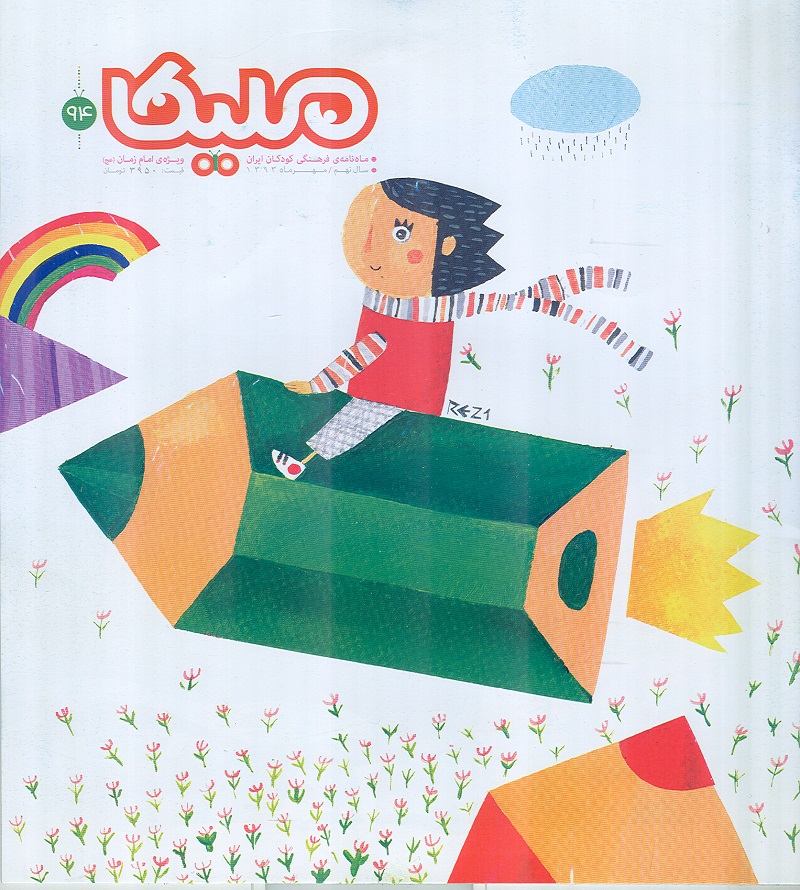 1. نشریه ویژه کودکان
ماهنامه ملیکا
نشریات مفید
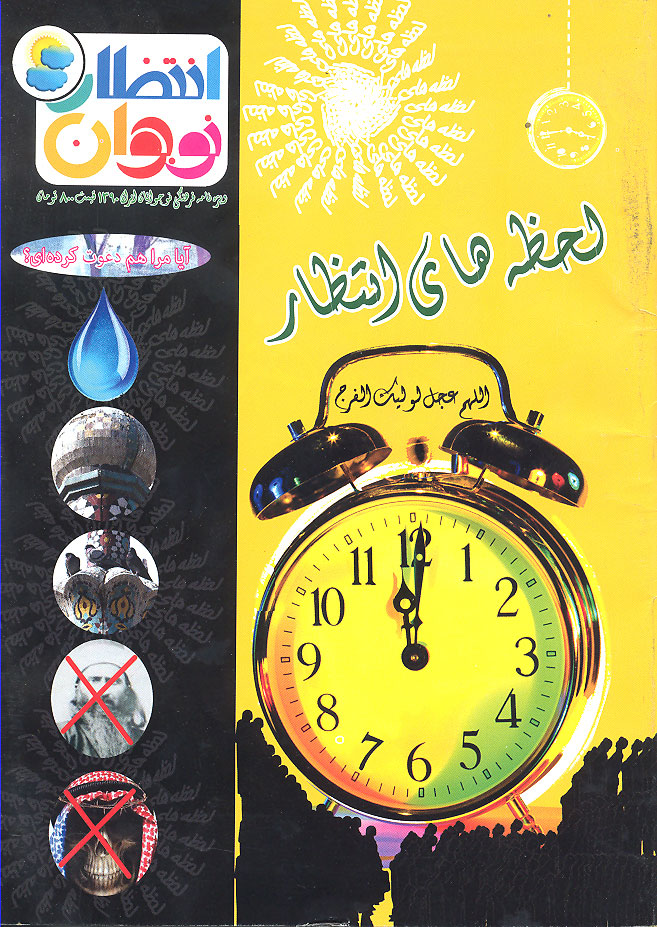 2. نشریه ویژه نوجوانان
ماهنامه انتظار نوجوان
نشریات مفید
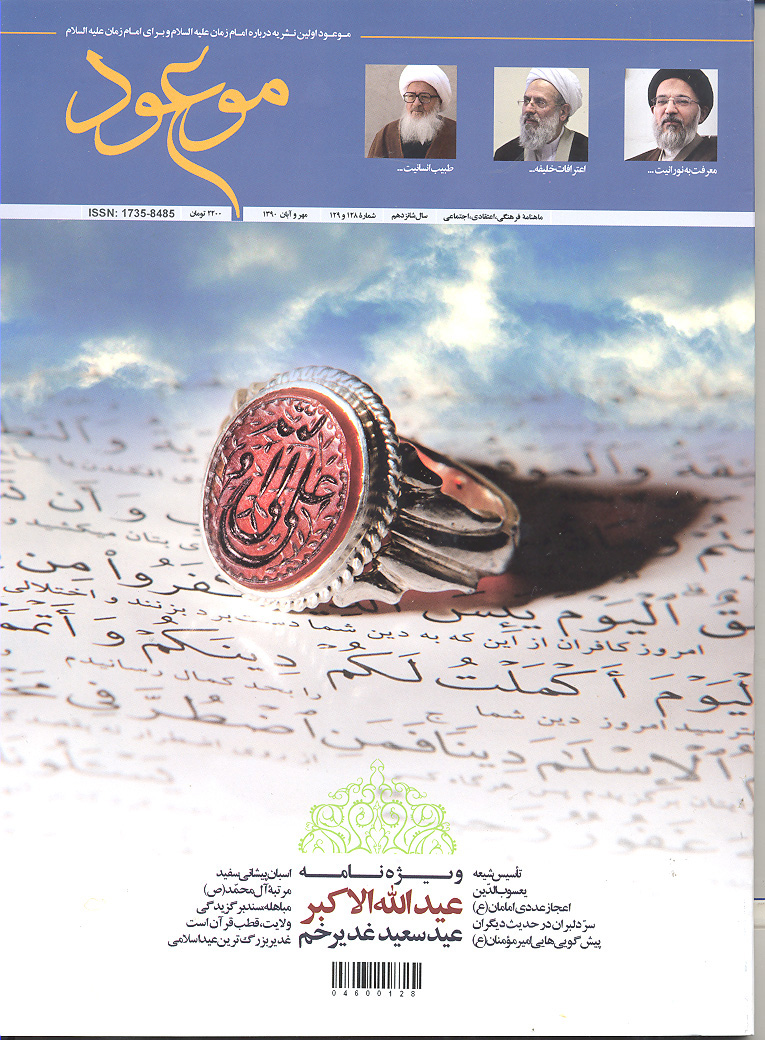 3. نشریه ویژه عموم
ماهنامه موعود
نشریات مفید
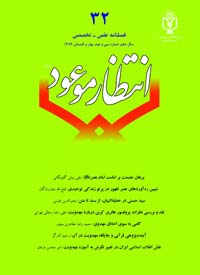 4. نشریه ویژه دانش پژوهان
فصلنامه انتظار موعود
نشریات مفید
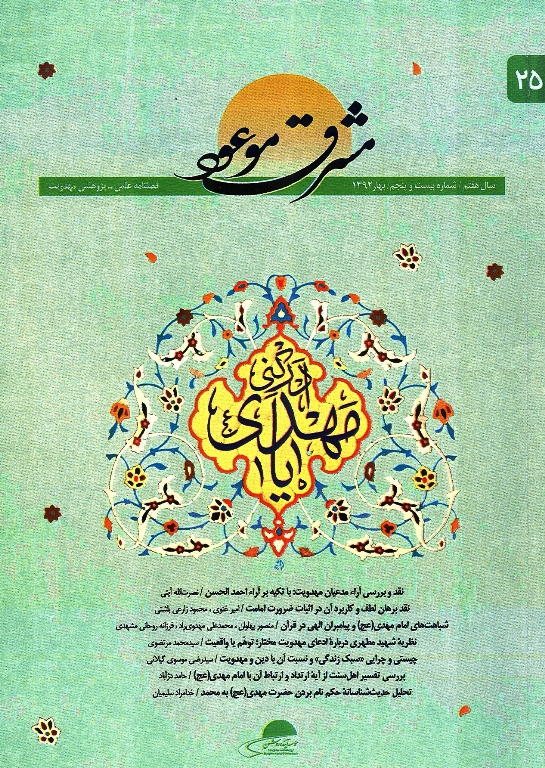 5. نشریه ویژه دانش پژوهان
فصلنامه مشرق موعود